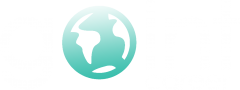 GOINT CAREER
Domestic and Abroad Education Consultancyu
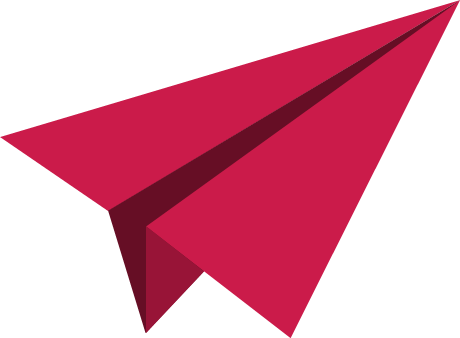 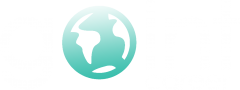 Who is Goint Career Company?
1
It is an institution that combines education and career concepts in a single point, set out with the aim of adding a new dimension to the consultancy concept with its vast and experienced staff, and is obliged to encourage a solution-oriented approach.
2
Goint Career Domestic and International Education Consultancy company was established in January 2020 in Karabük. The first Goint Career branch in Indonesia was opened in October 2020, following an ambitious entry into the industry with Goint Commercial Consultancy company established in Frankfurt in 2019.
3
Goint Career, hundreds of foreign students in educational matters in Turkey and abroad, education and career planning also makes an organization providing counseling to individuals.
4
It is our identity to establish transparent communication and provide fast and permanent solutions with our education, private sector experience and wide network.
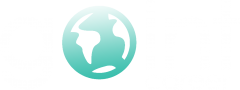 Our Vision
As Goint Career, our main goal is to provide international education consultancy services to thousands of students from all over the world. We aim to provide students with university and language course education opportunities with a quality service approach. We are always by your side with our solid foundation, our values ​​that we hold above all else and the reliable education life we ​​provide.
Our Mission
We provide education abroad within the scope of language courses, universities, graduate programs, internship-certificate programs, preparation for TELC-TOEFL exams and various projects. Additionally; We provide consultancy on issues such as visa, consultancy, accommodation, university application, conditional admission and transportation. Thanks to our reliable and experienced staff, we provide a solution-oriented consultancy service in accordance with accurate and ethical values.
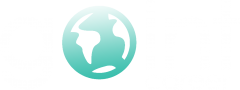 Why Is It Important To Get Consultancy Service?
We guide our students in the procedure carried out with the school at all stages of the student's university enrollment process, such as passport, visa, accommodation, cheap flight tickets and before and after leaving abroad. We support the educational process in the most efficient and smooth way with the right guidance on the most suitable program and school choice for the student. This support provided allows for both financial loss and the most effective use of time.
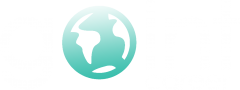 Why should Preferred Education in Turkey?
Living Standards
Higher Education Quality
Life in Turkey is more affordable for foreign students. Needs such as accommodation, food and entertainment can be met at affordable prices. You can stay in dormitories within or near university campuses or rent a house for a reasonable fee.
At universities in Turkey, thanks especially academics and experts in the field of English-based courses, students can raise their level of education and career goals.
Multicultural Population
Student-friendly
For thousands of years in many civilizations in the soil, Turkey is home to almost a cultural mosaic. In our country, where countless civilizations are hosted, everyone is tolerant and respectful to each other. Students can find a piece of their origins in our country and even meet people who speak their own language.
Having at least one university in every city of Turkey, is a student-friendly country literally. Social clubs, sports teams, and cultural events at each university bring students together and bring distant geographies closer.
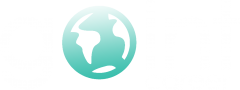 Visa Consultancy
Flight Ticket Reservation
Health Insurance
Our General Services
Tömer Consultancy
Unıversity Aceptance
Transportation
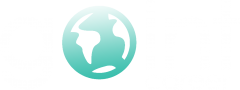 Residence Permit Consultancy
Dormitory Consultancy
Equivalence
Our General Services
Foreign Language Courses Counselling
General Consultance Services
Translation
Process
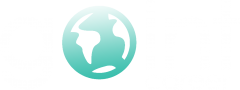 1
As Goint Career, we provide consultancy services regarding the necessary document arrangements during the visa application process.
We reserve the most suitable ticket for you, saving you from the stress of searching for tickets and wasting time.
2
We complete your university registration with your high school diploma and YOS exam result and send you the pre-acceptance document via Goint Career as soon as possible.
3
4
Students met at the airport by our teammates when they come to Turkey. Students are assisted to reach the city they will go to.
4
Consultancy services are provided for the translation and notarized preparation of the documents required during the final registration period (passport, diploma and transcript).
Health insurance will be meticulously made for you by the insurance companies we have contracted with. The insurance period is 1 year and the fee belongs to us.
5
6
As Goint Career, we will advise you on what documents are required when you go to register for Tömer and where and how to proceed. Each student who is placed with a high school diploma is required to take at least two courses and our students have the opportunity to pay the Tömer fee at a discount.
Process
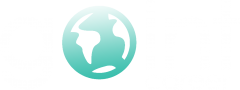 As Goint Career, we carefully prepare the necessary documents and carefully carry out all the residence permit procedures, including the residence appointment, and the application process.
7
8
There are rooms for 1-2-3 people in your dormitory, your own bathroom, toilet, desk, garden, pool, gym, wireless unlimited internet is available. Also, breakfast and dinner are free. You can reach the school by shuttle and on foot in 5-10 minutes. We can advise you on finding a dormitory and provide consultancy.
We provide foreign language course consultancy for students who will study their department in English. For students who do not want to study English preparatory class, we provide consultancy services regarding the placement test and exemption exam.
9
Diploma equivalency process is a diploma equivalency examination in the Turkish education system with a foreign education diploma. Your equivalence process is done by us for you.
10
Our general consultancy service will last 6 months if the economic package is preferred. In this process, we are happy to be with our students and to offer our services to them.
11
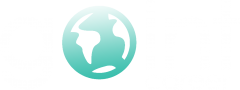 Contact Informatins
www.gointcareer.com.tr
+90 370 502 21 21
+90 545 933 00 78
info@gointcareer.com.tr
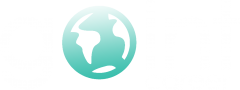 “
Go Intelligent, 
Go International...
”
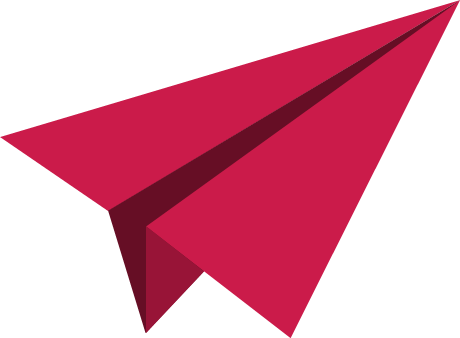